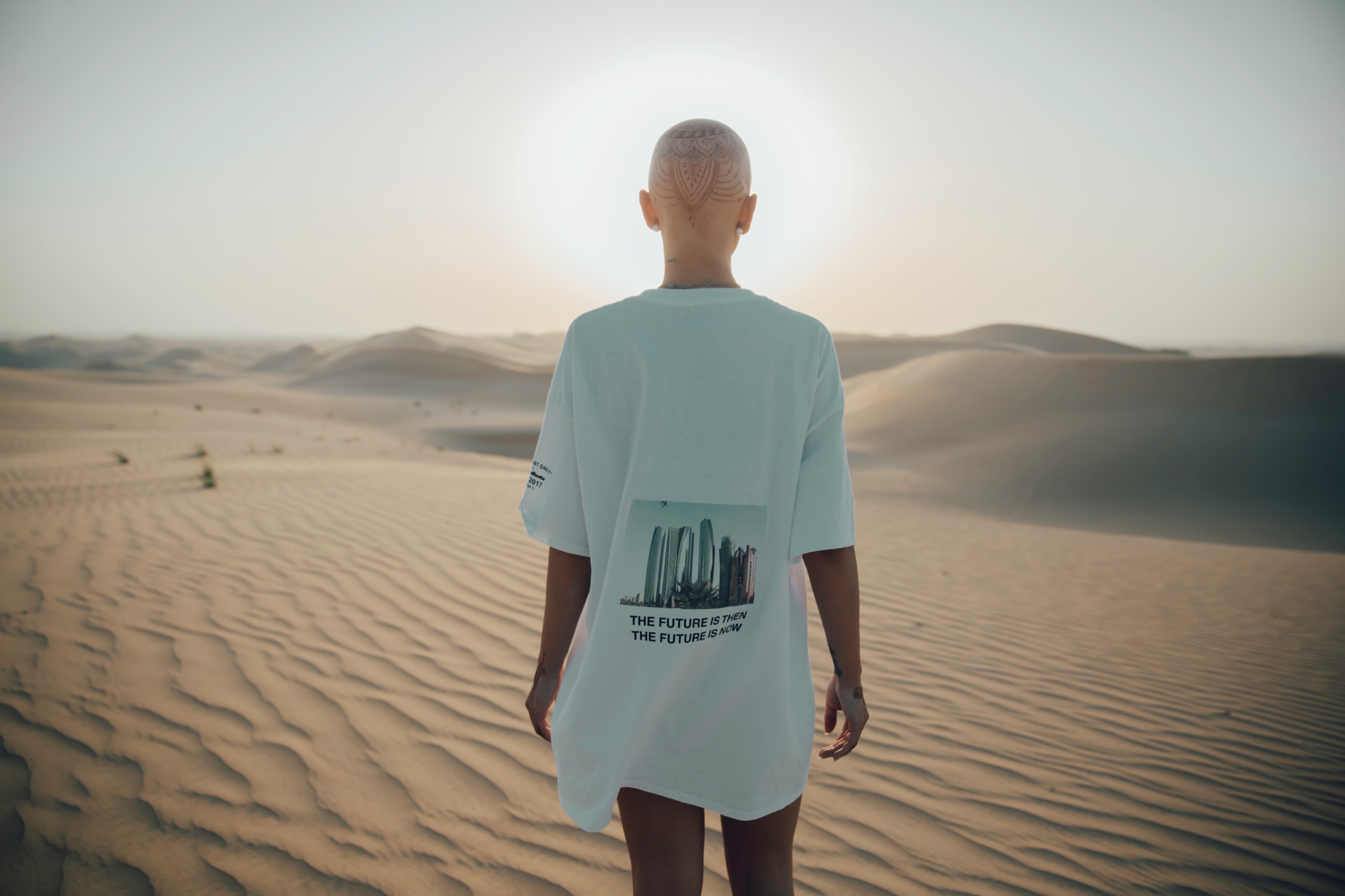 Where Do Brilliant Ideas Come From?

Dan Holloway
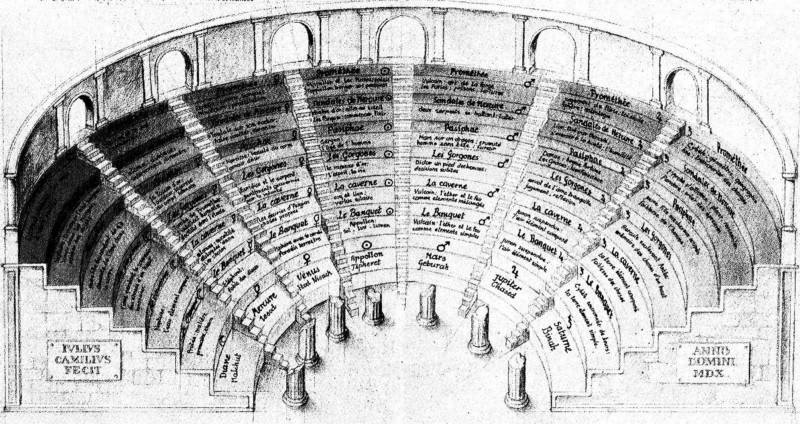 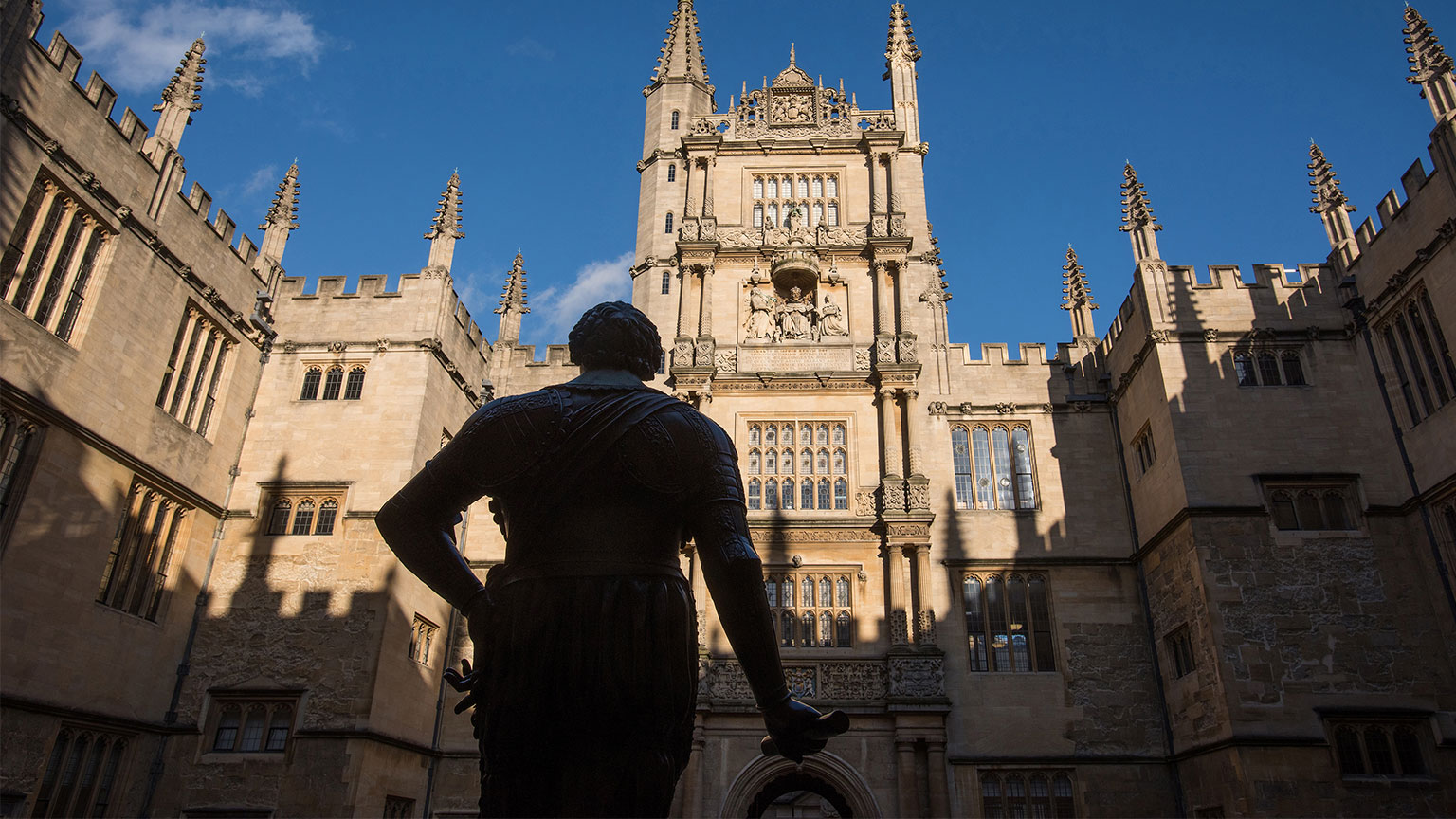 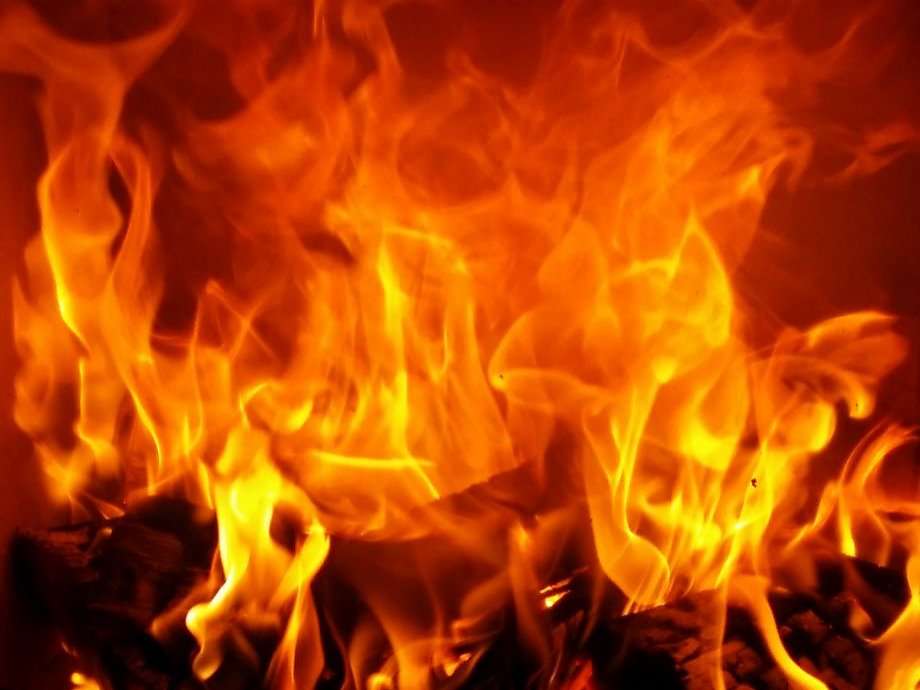 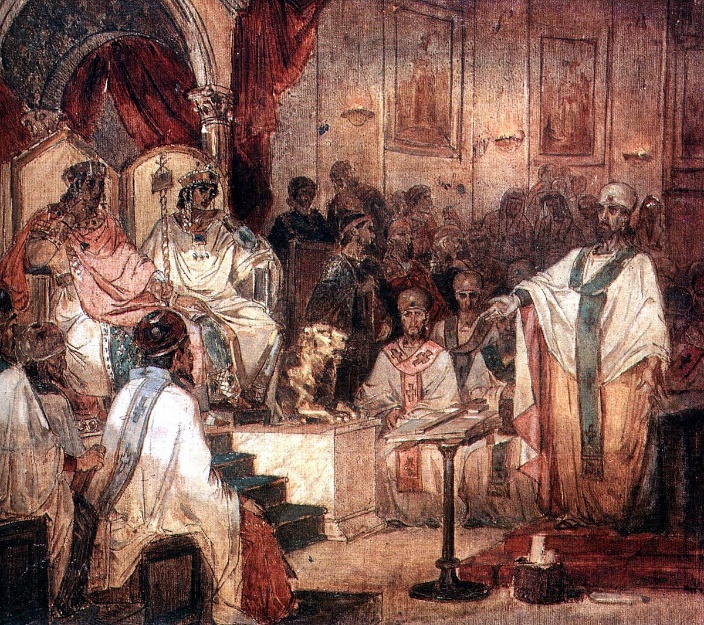 What do you get if you cross a dog with a skyscraper?
hard job cleaning windows
has fur
vertebrate
saves ground space
Strong reaction to baths
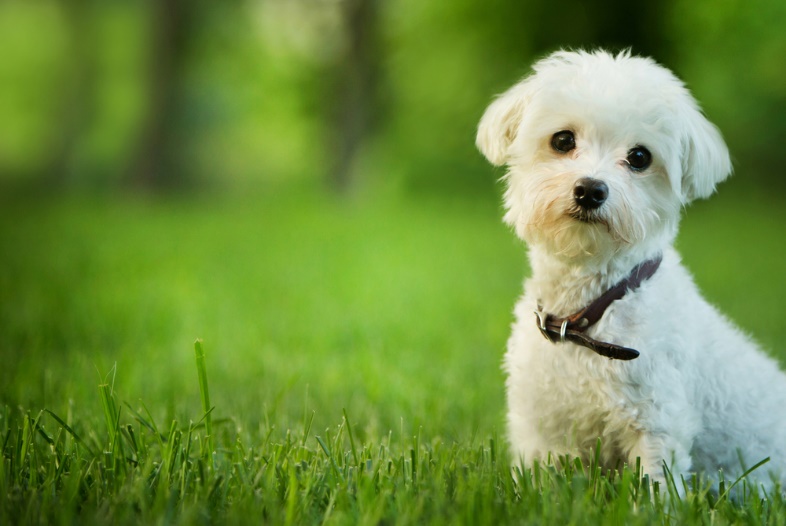 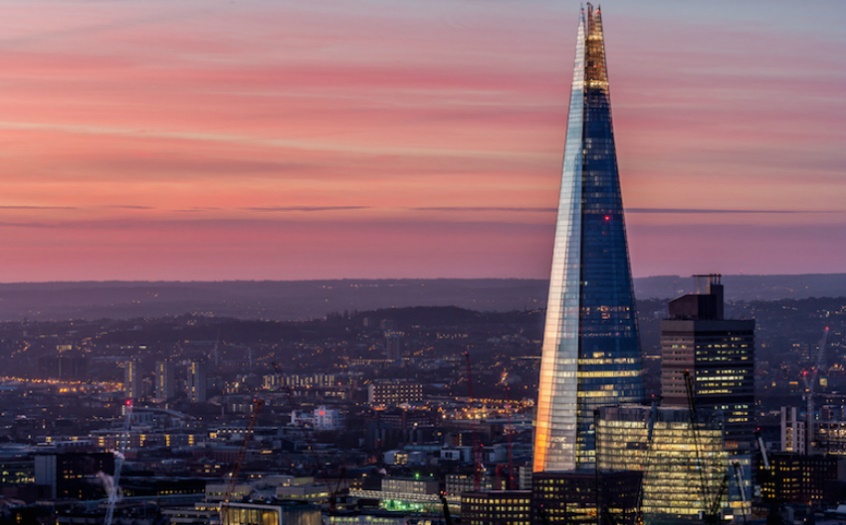 mammal
people inside
barks
Loves chomping bones
dampers to stay upright
built on strong foundations
Gives name to teeth/islands
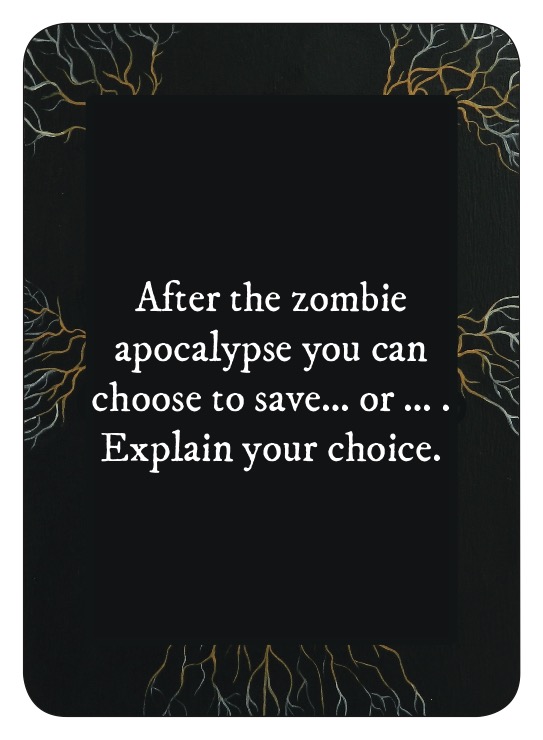 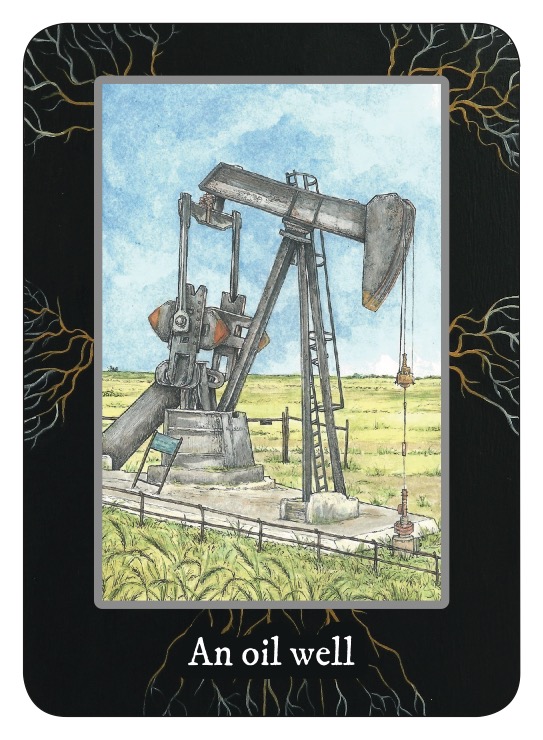 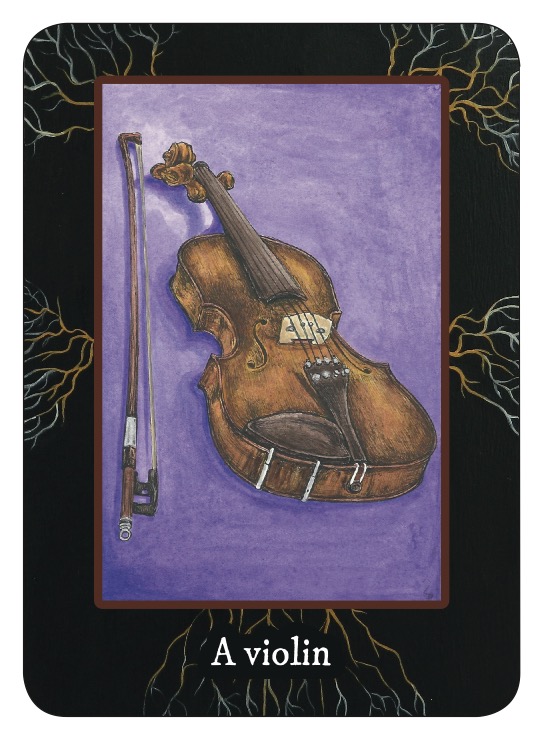